МУНИЦИПАЛЬНОЕ БЮДЖЕТНОЕ ОБЩЕОБРАЗОВАТЕЛЬНОЕ УЧРЕЖДЕНИЕ
 «ОРЛОВКАЯ СРЕДНЯЯ ОБЩЕОБРАЗОВАТЕЛЬНАЯ ШКОЛА»
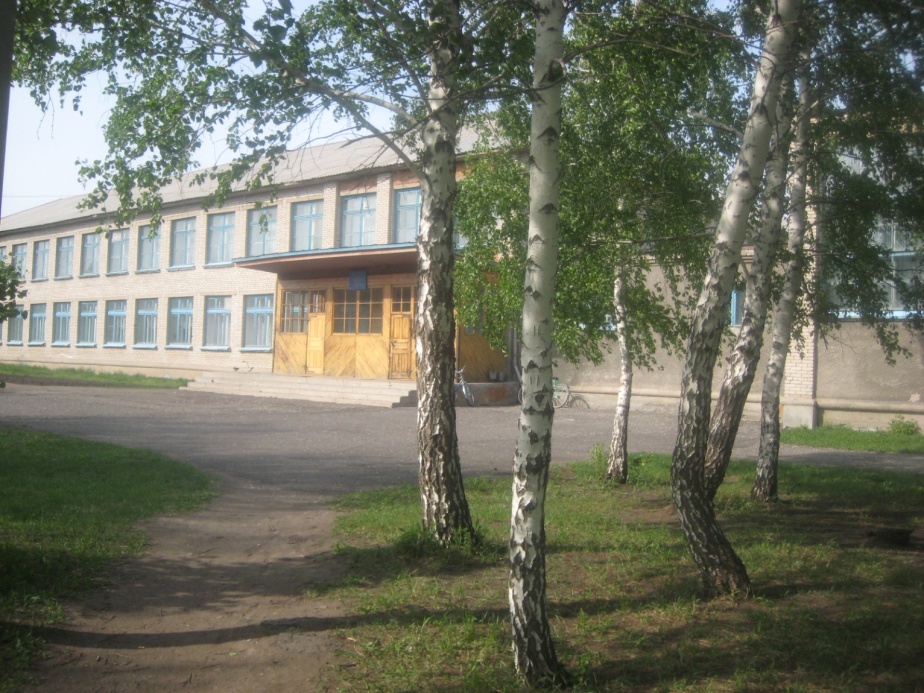 Адрес: 658883 Алтайский край ,Немецкий национальный район, с.Орлово
, ул.Школьная ,62.   school- orl@mail.ru
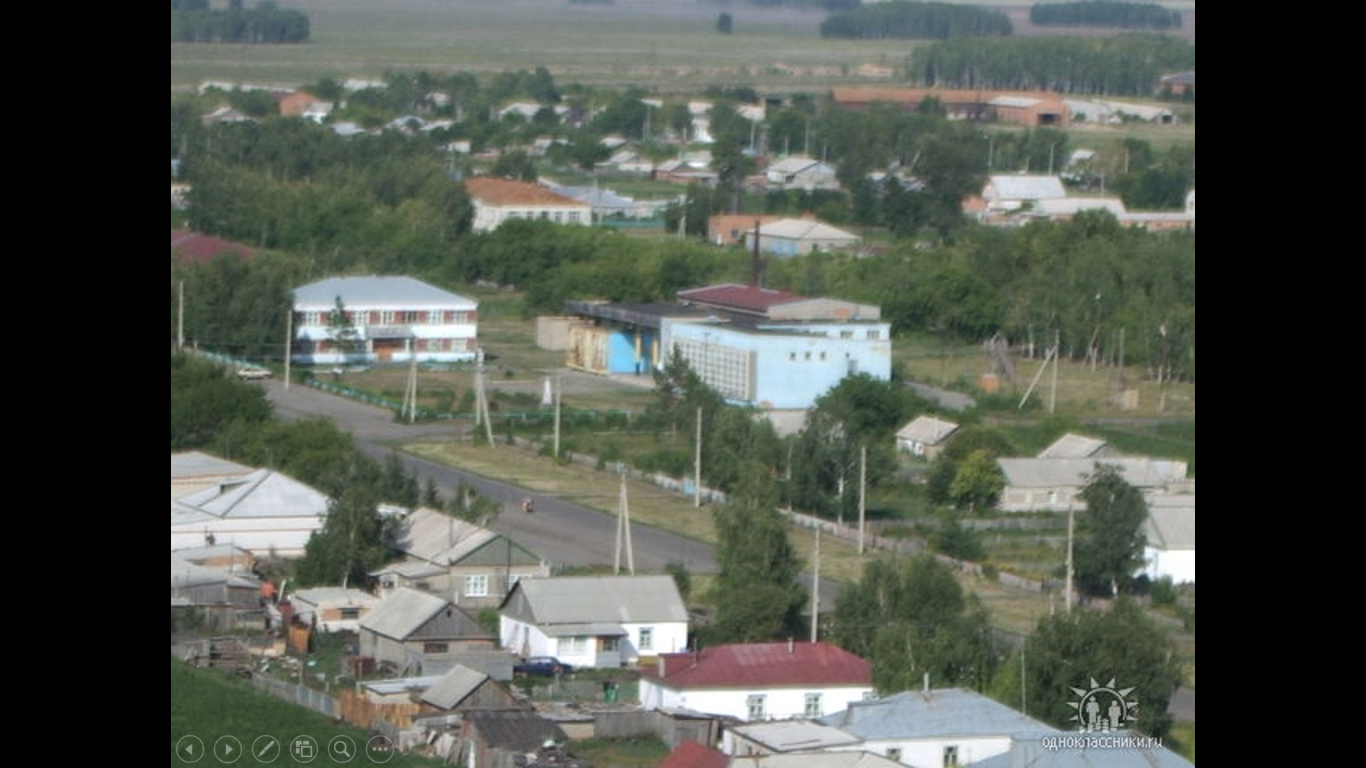 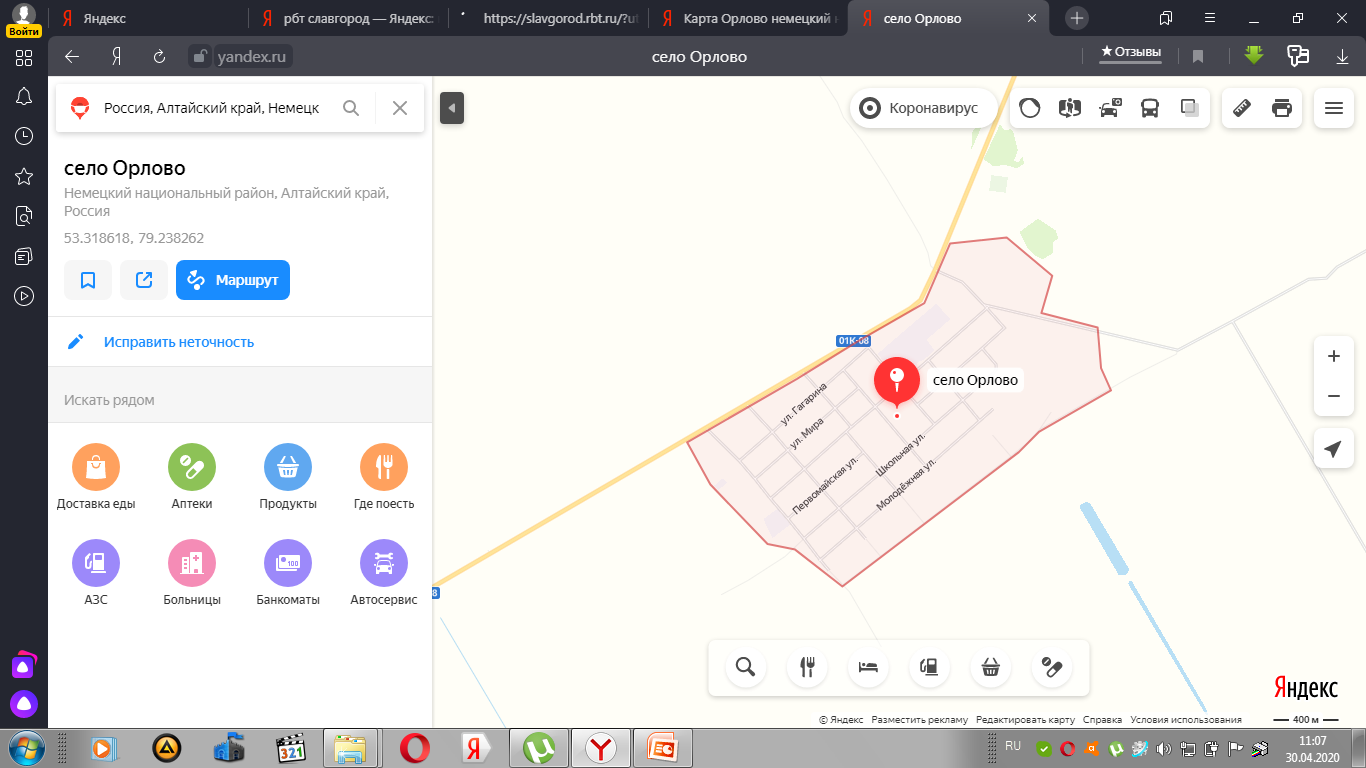 Село Орлово расположено  в 400 км от г. Барнаула, ежедневно 3 раза в  день проходят автобусы  до г.Барнаула и г. Новосибирска.
Село расположено на федеральной трассе Барнаул - Славгород, в 25 км от райцентра с. Гальбштадт.
В селе - все улицы асфальтированны, хорошая инфраструктура: школа, детский сад, врачебная амбулатория, дом культуры, отделение сбербанка, почтовое отделение,  различные магазины, СТО, шиномонтаж.
Дом культуры
Детский сад «Сказка»
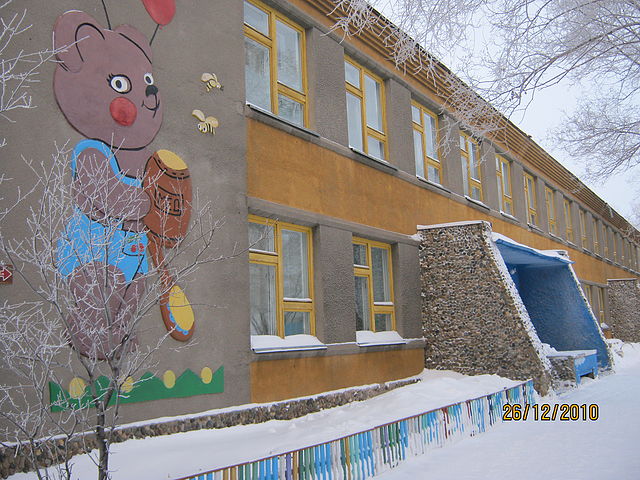 Церковь Сергия Радонежского
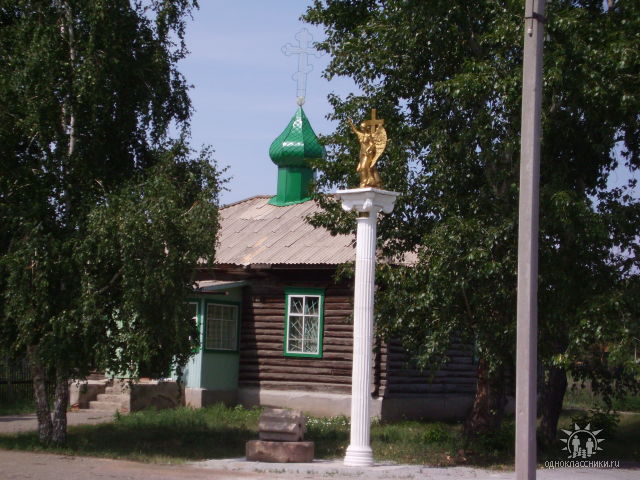 Врачебная амбулатория
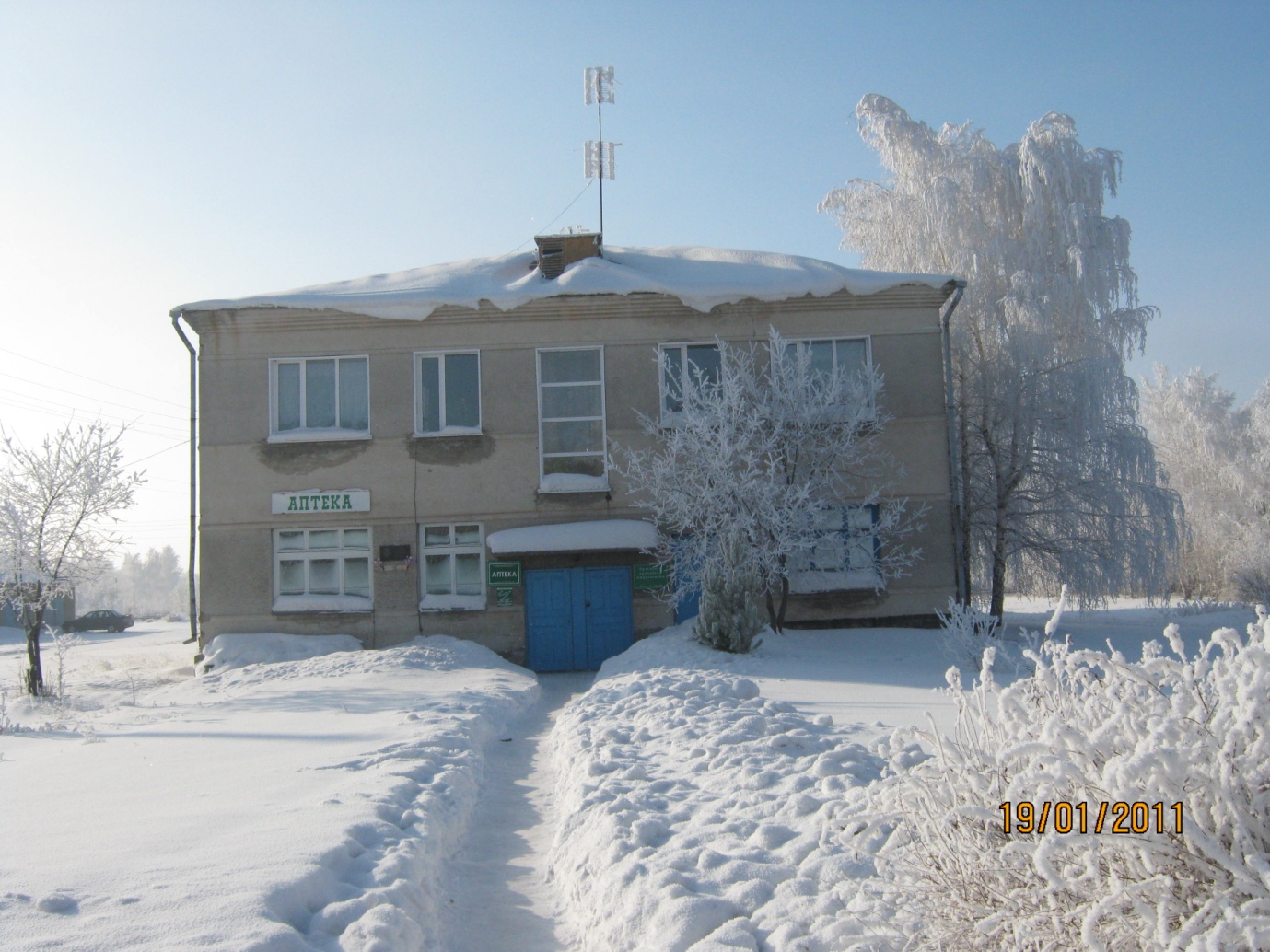 В настоящее время идет строительство новой школы. Срок сдачи -ноябрь 2024 года.
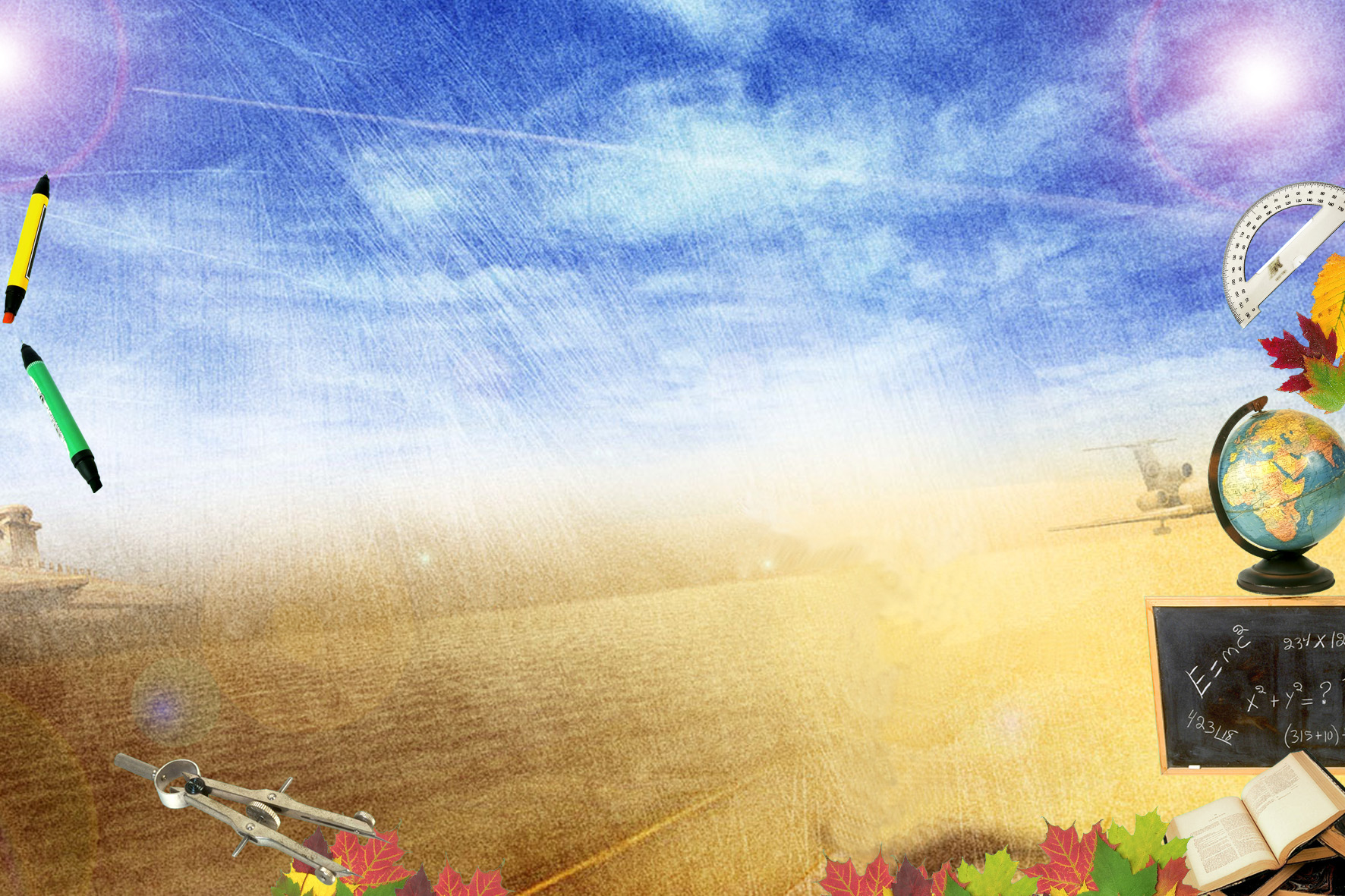 МБОУ «Орловская СОШ»
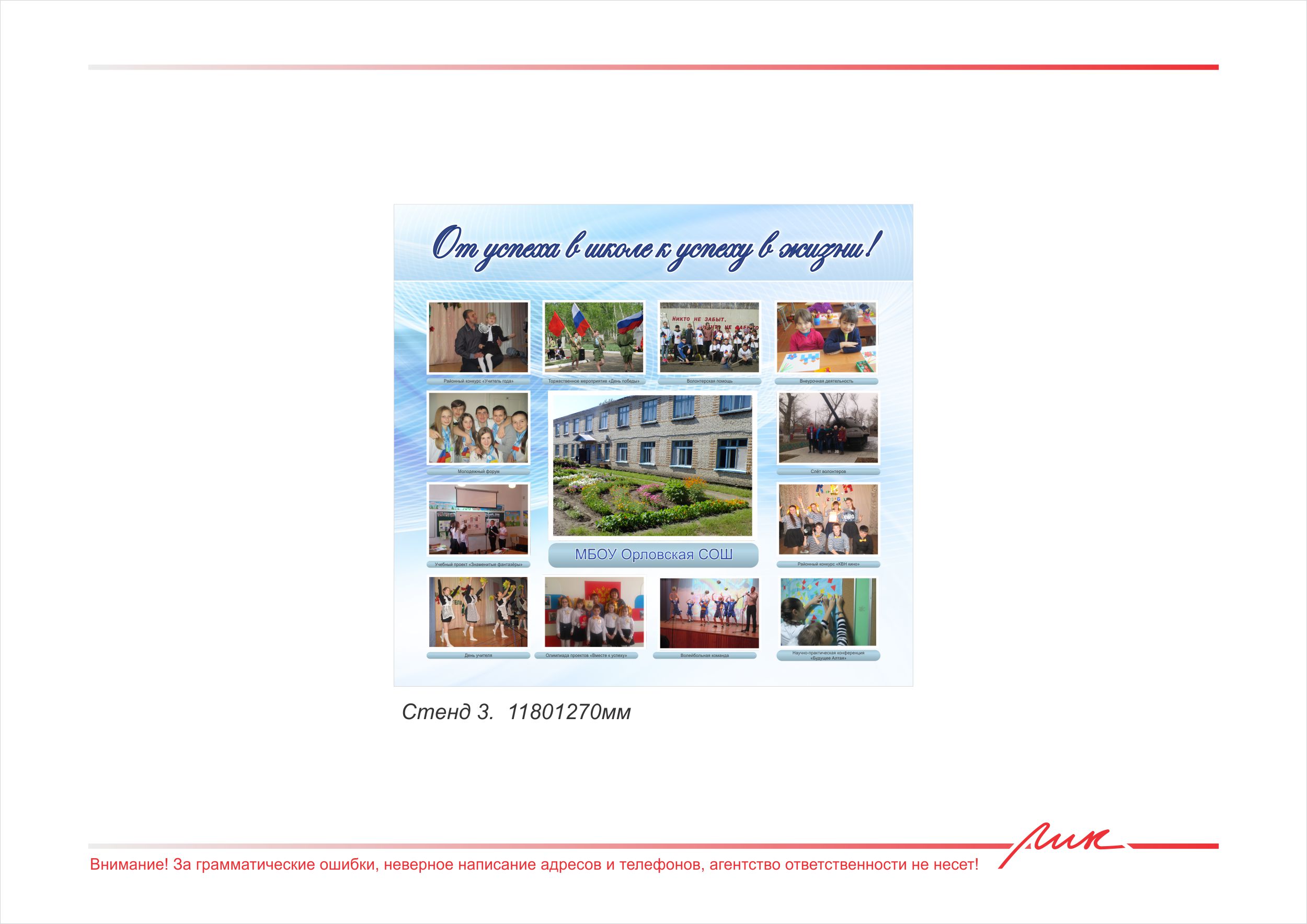 18 педагогов
С высшим образованием: 14 педагогов  
Со средним специальным образованием: 4
Высшая квалификационная категория - 5
 Первая квалификационная категория -  11
Соответствие занимаемой должности - 2
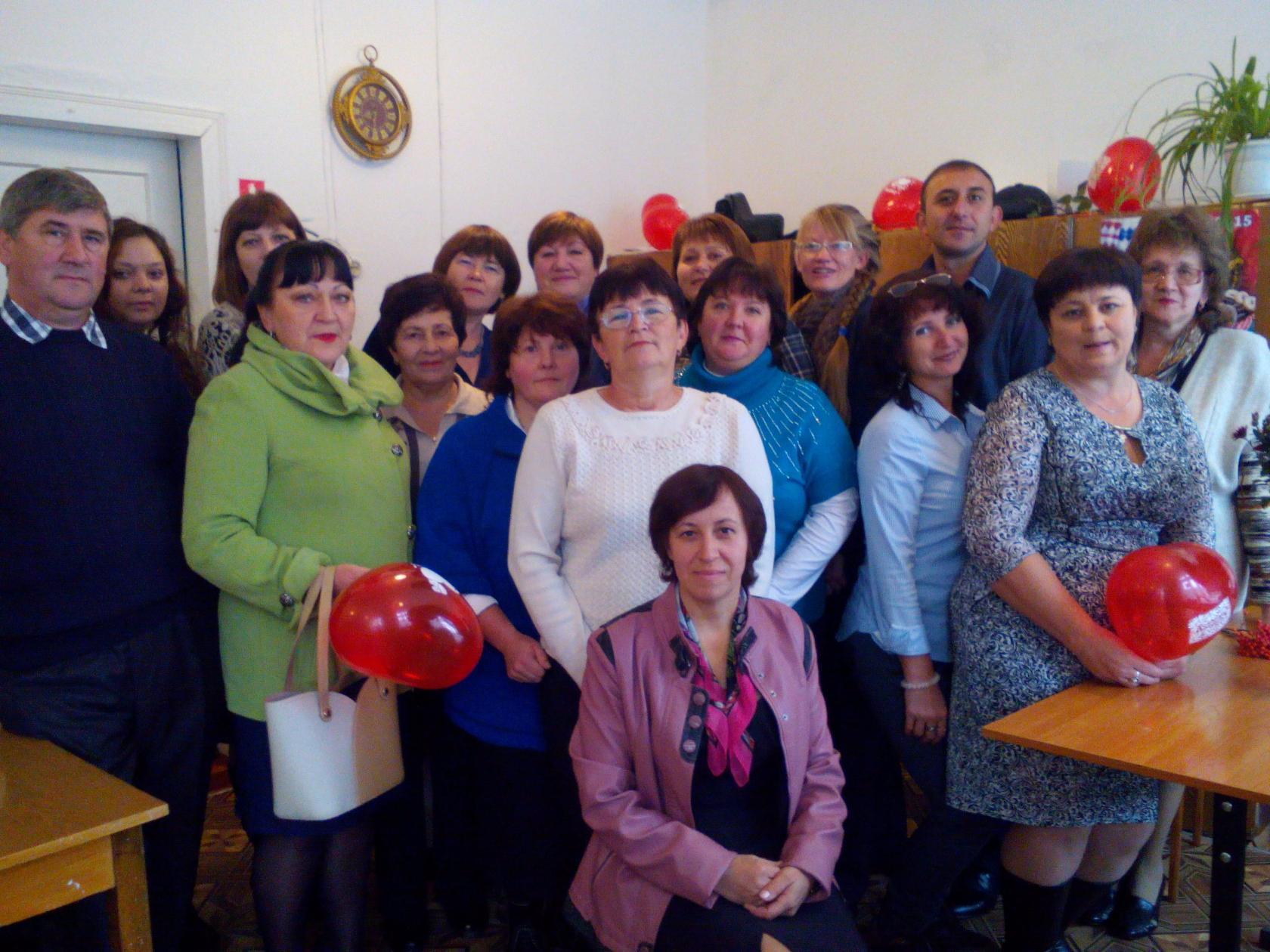 В школе обучается 202 ученика:
79 учащихся – 1-4 классы;
108 учащихся – 5-9 классы;
15 учащихся – 10-11 классы
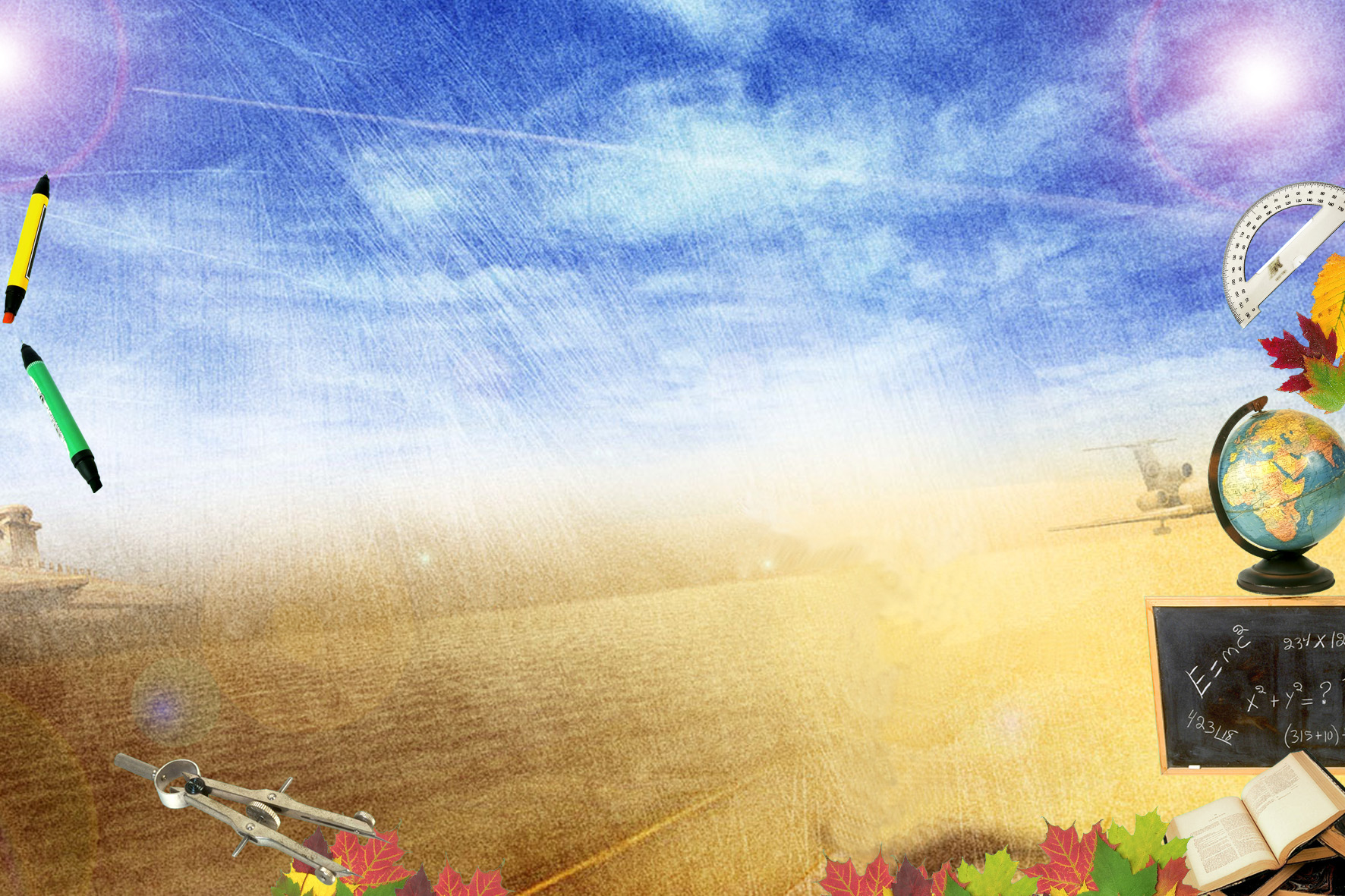 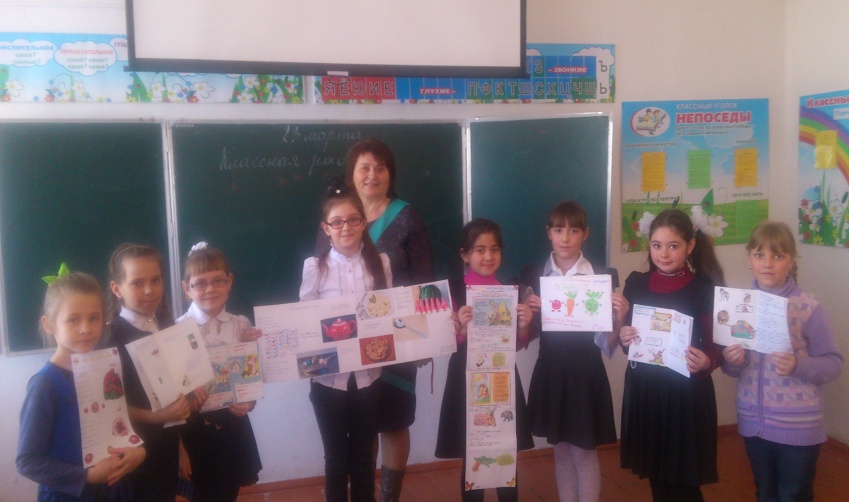 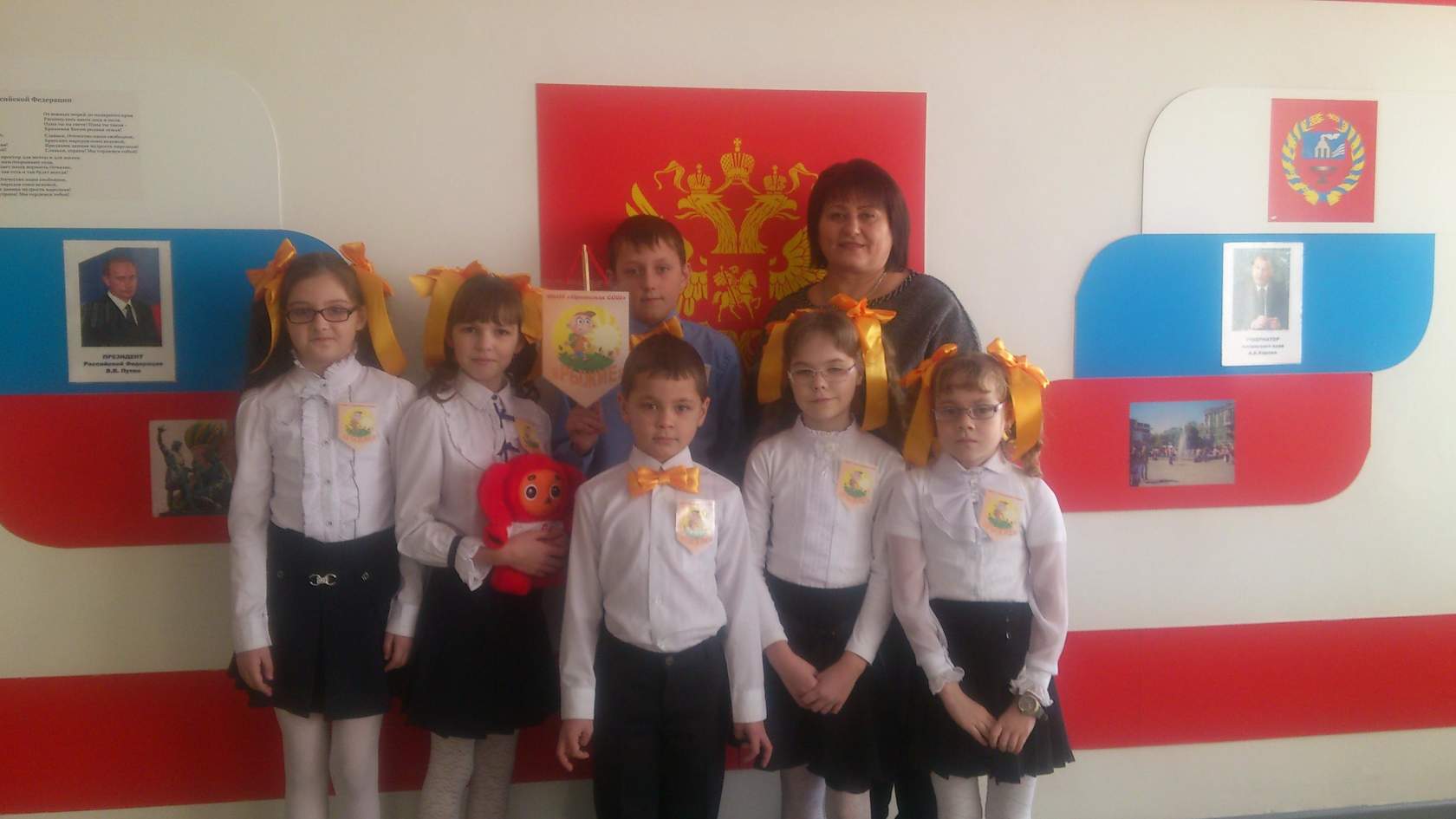 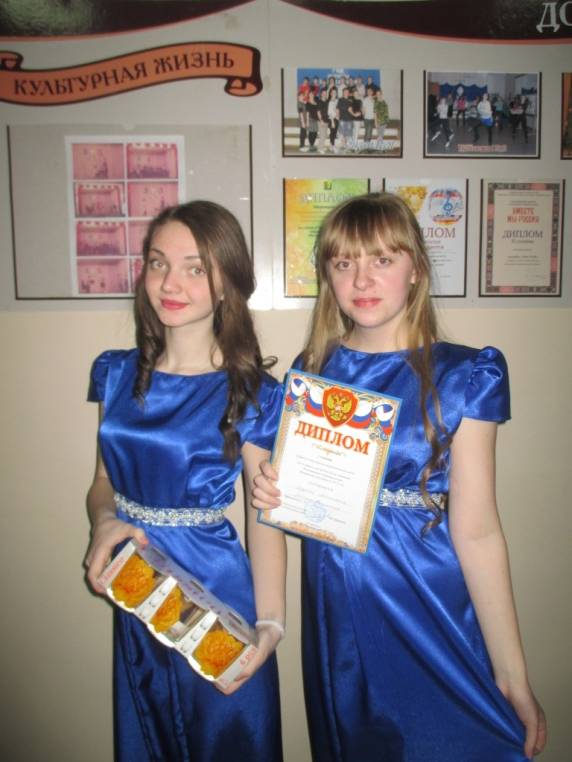 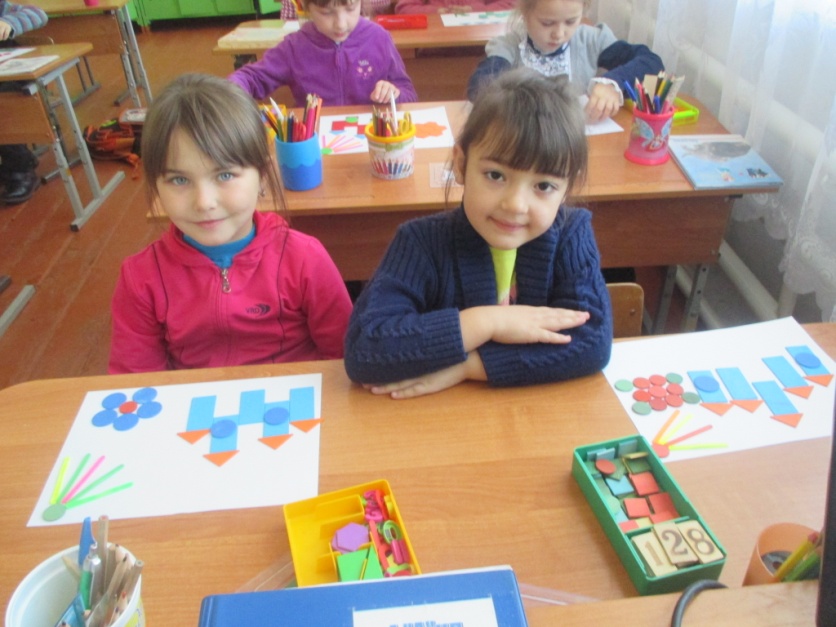 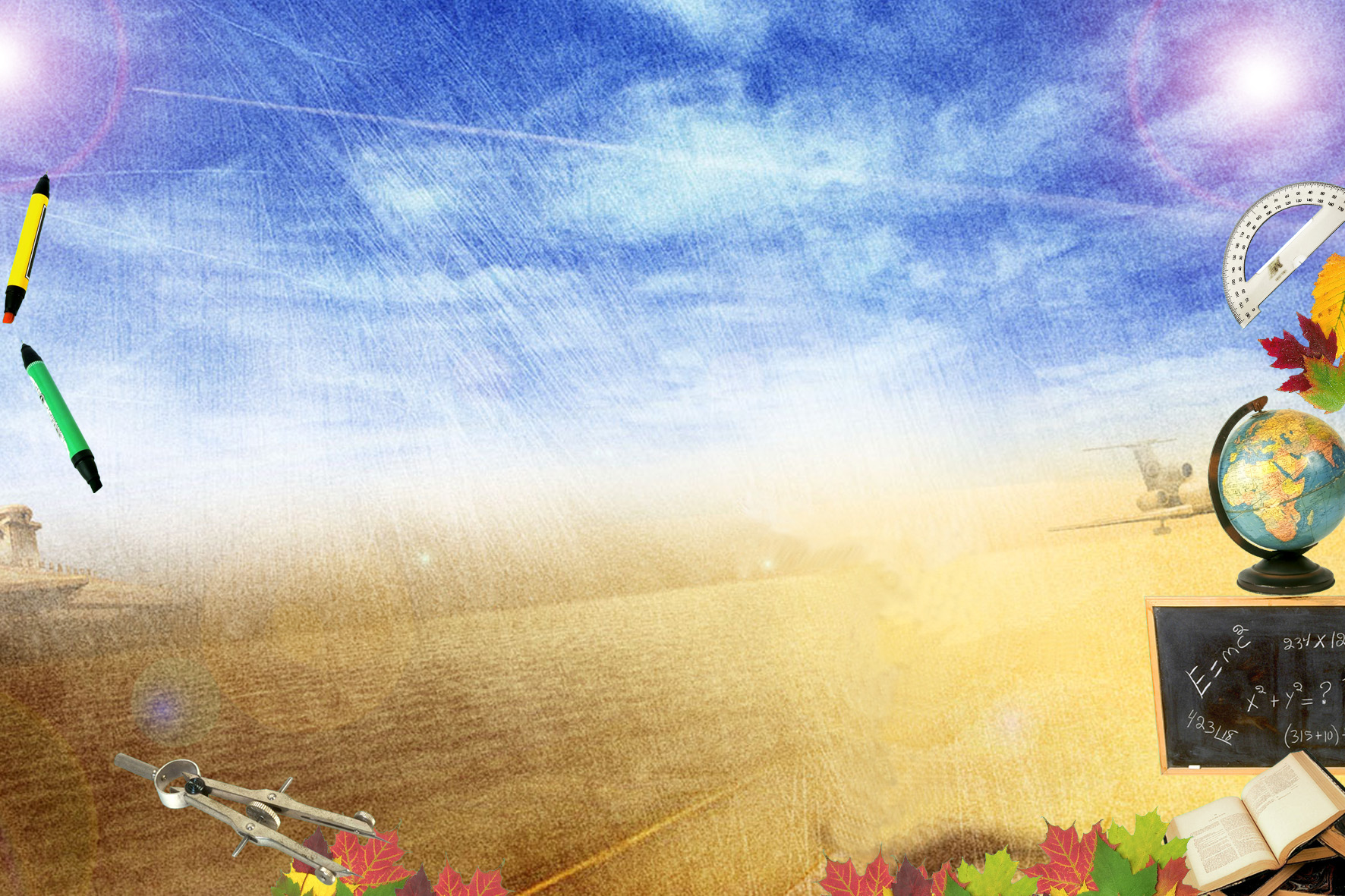 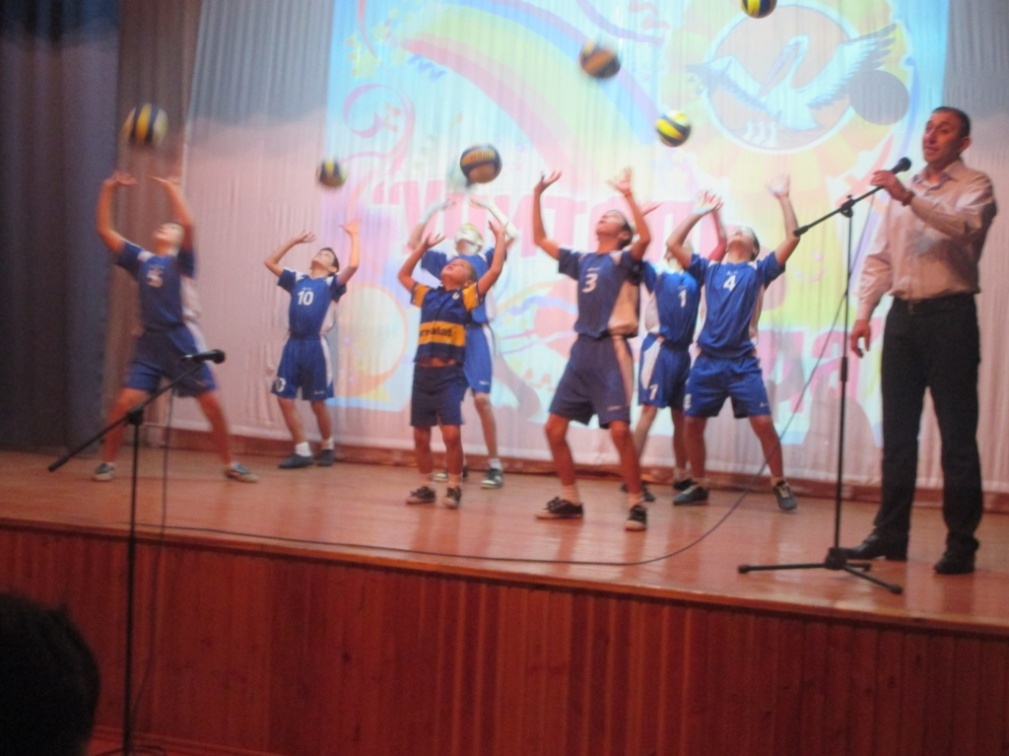 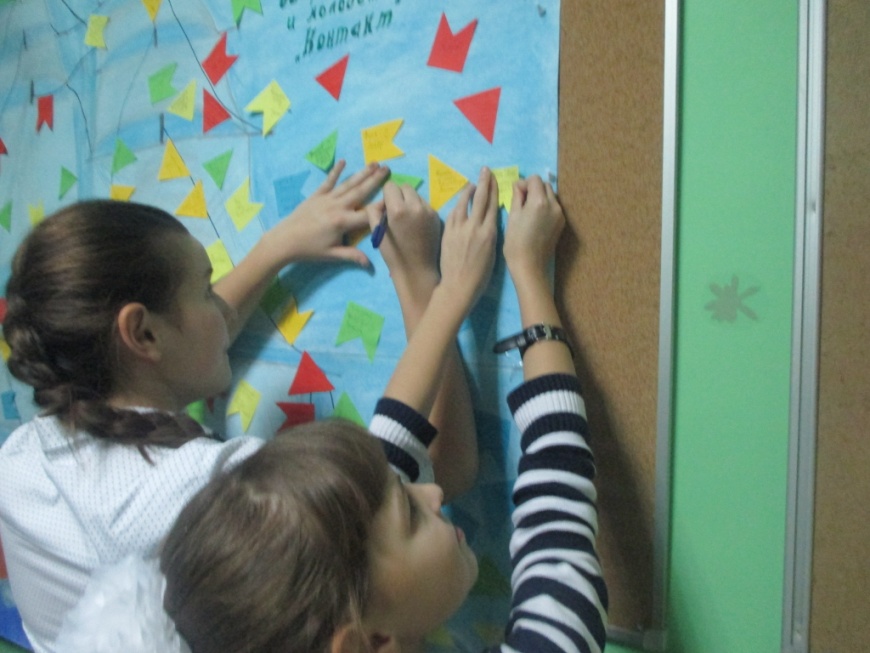 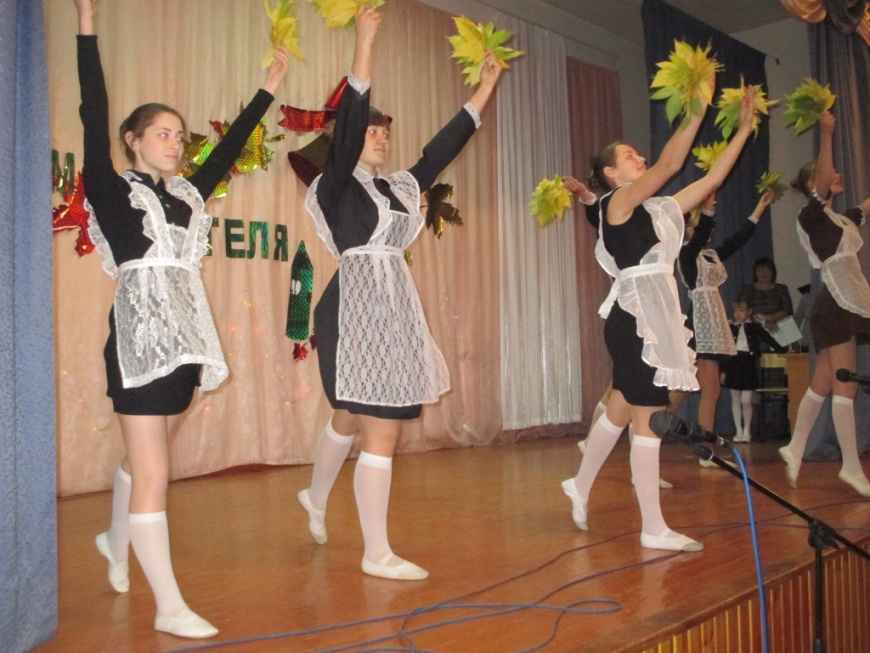 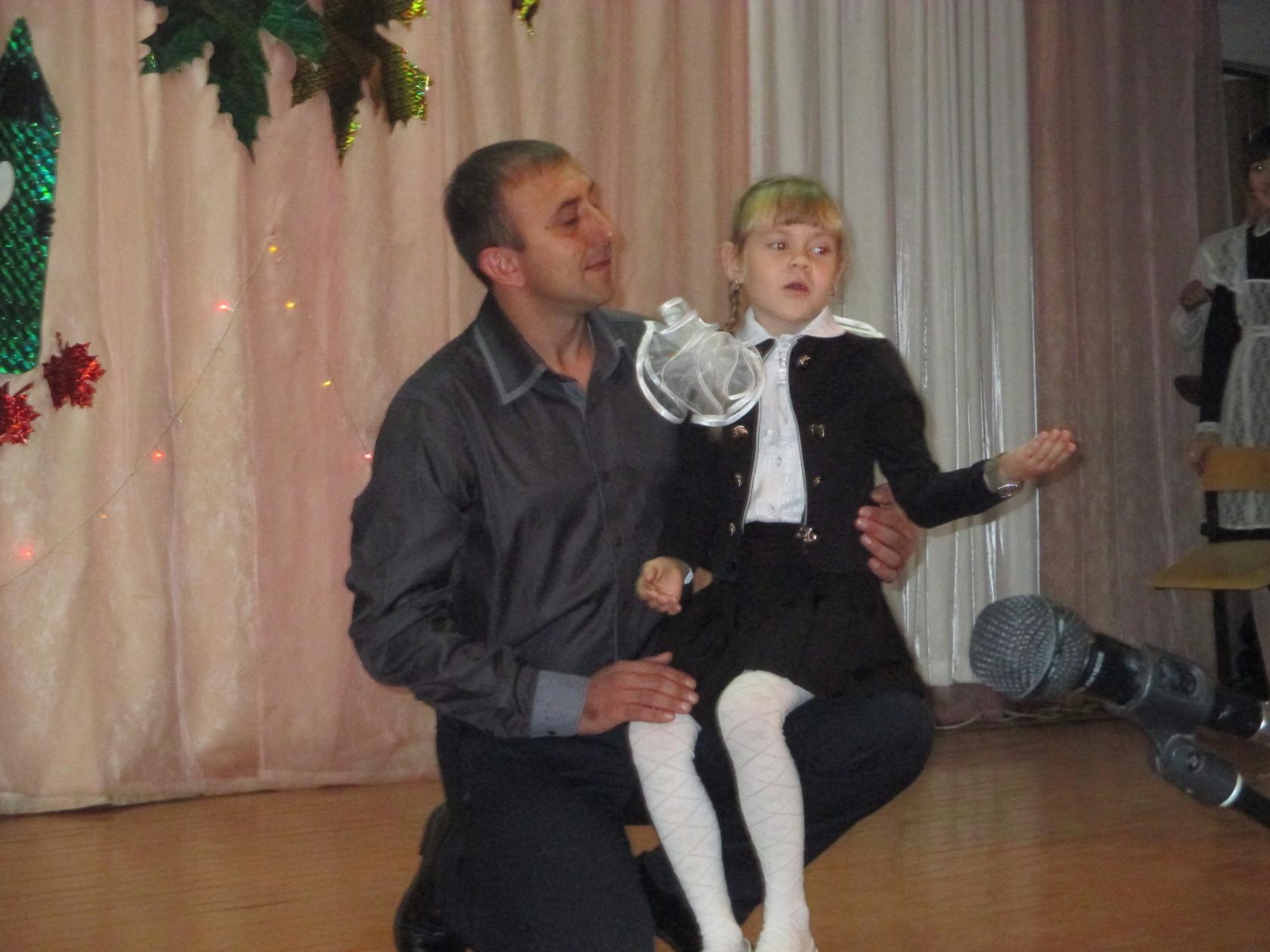 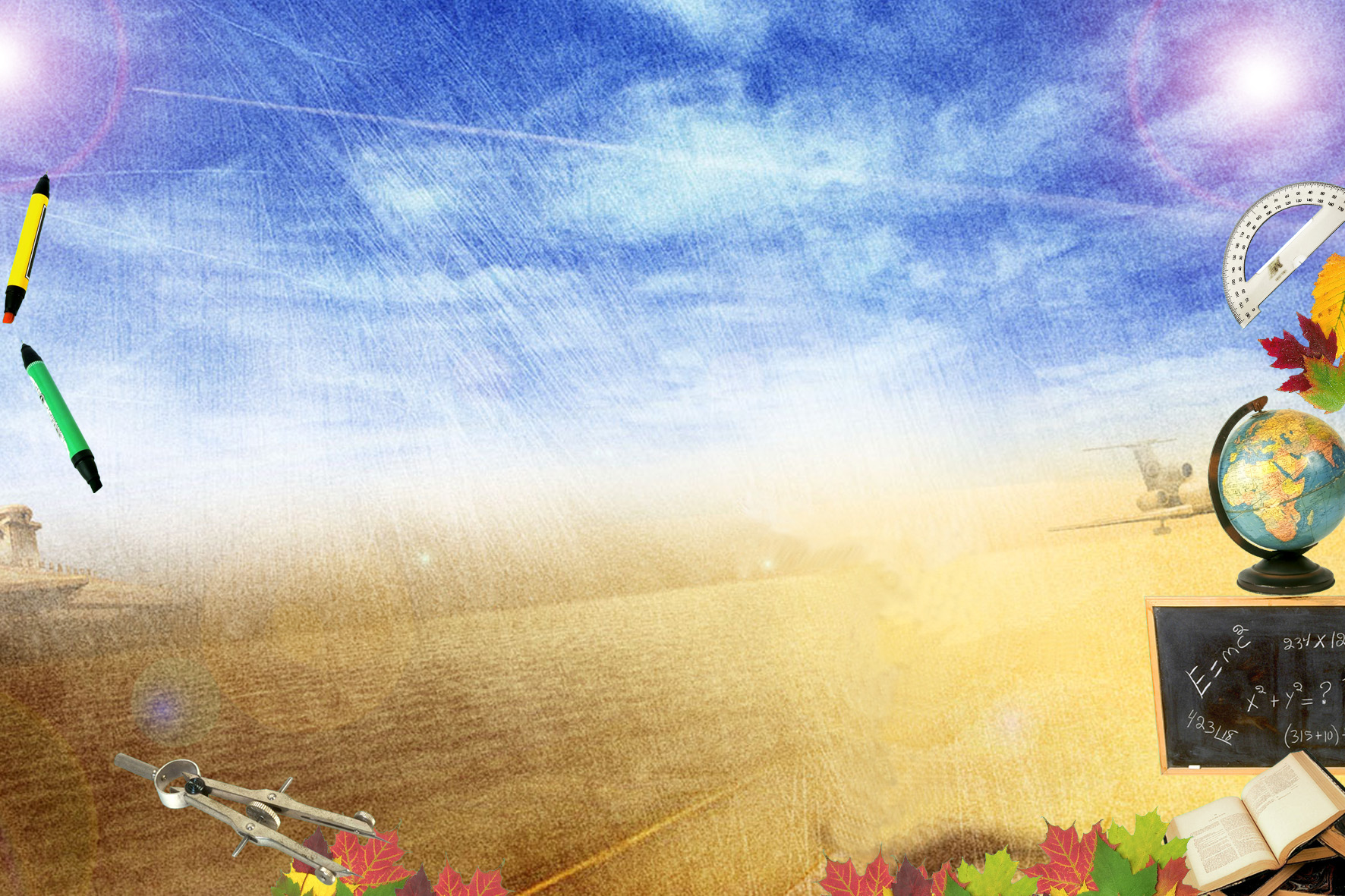 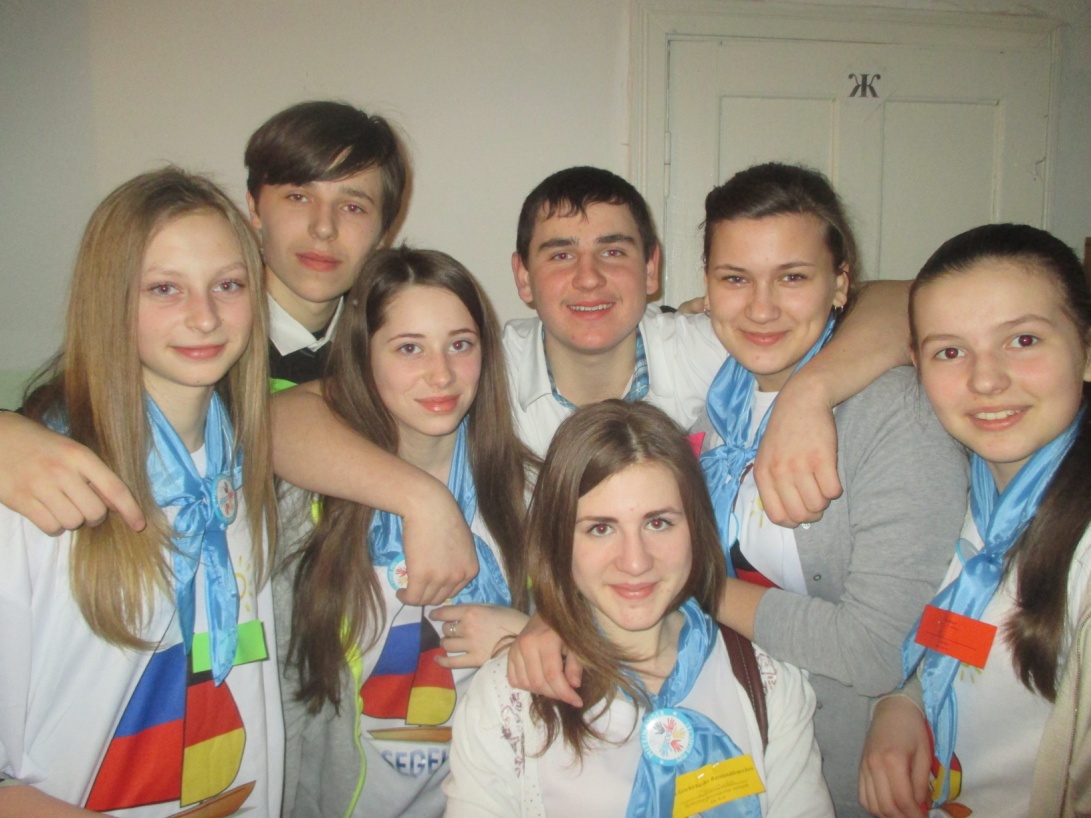 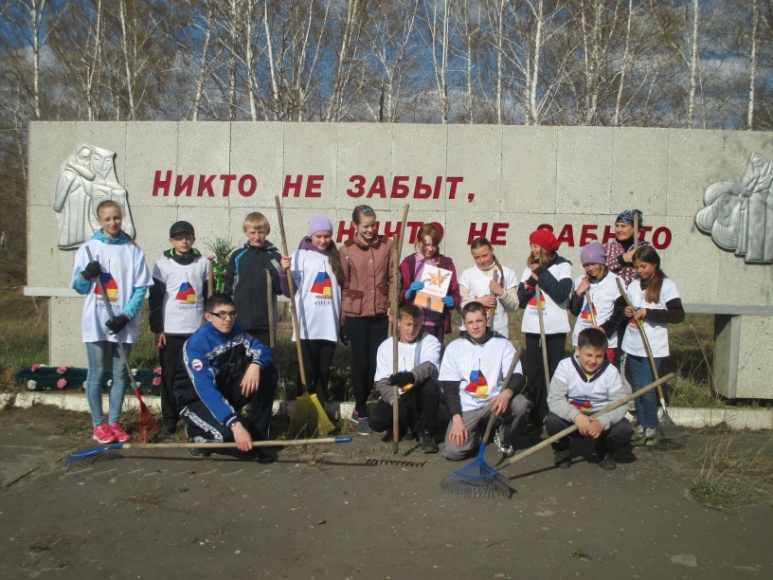 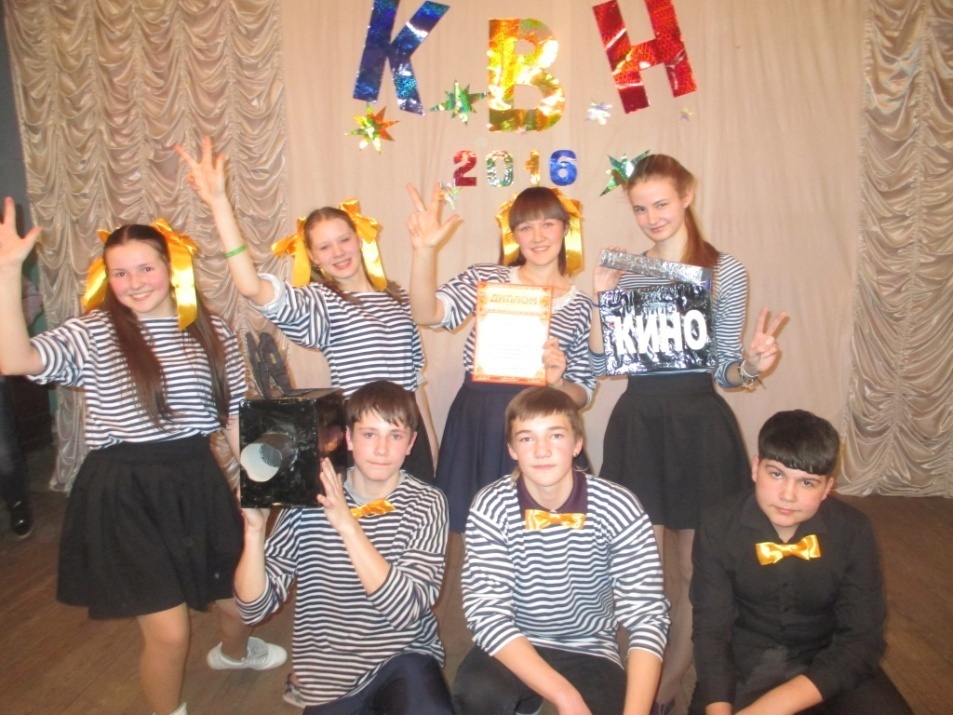 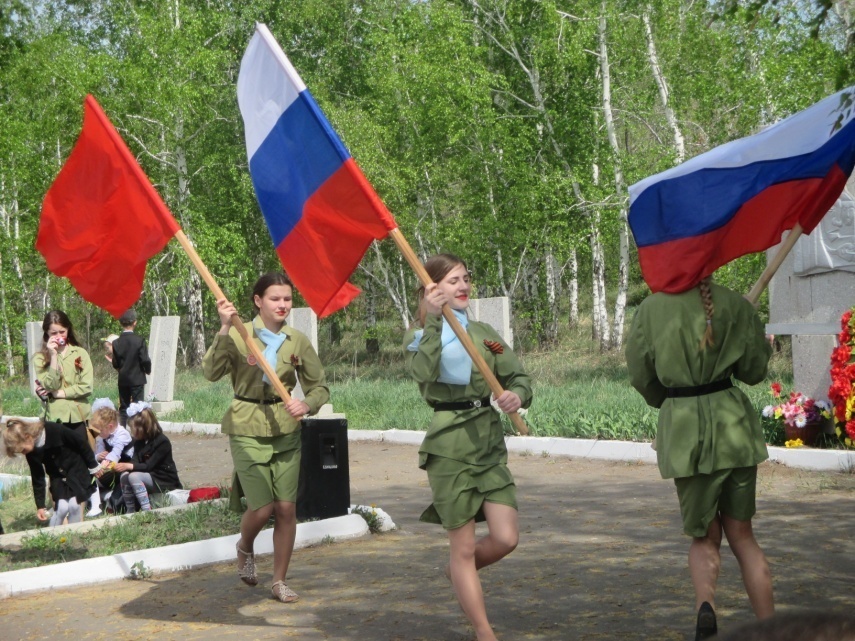 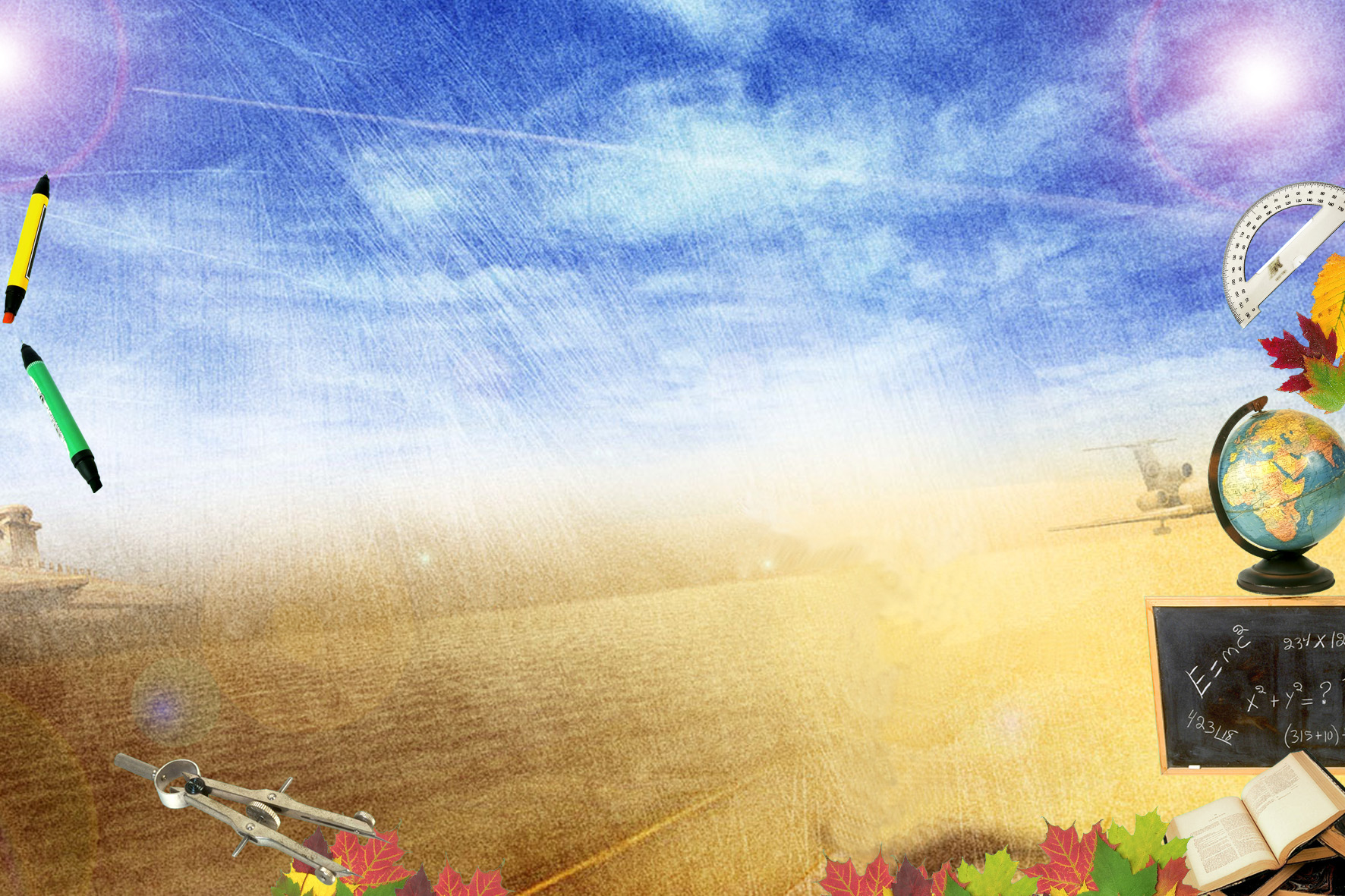 Вервейн 
Лариса Викторовна

директор 
МБОУ «Орловская СОШ» учитель биологии, химии
первой квалификационной категории.

телефон: 83853928237
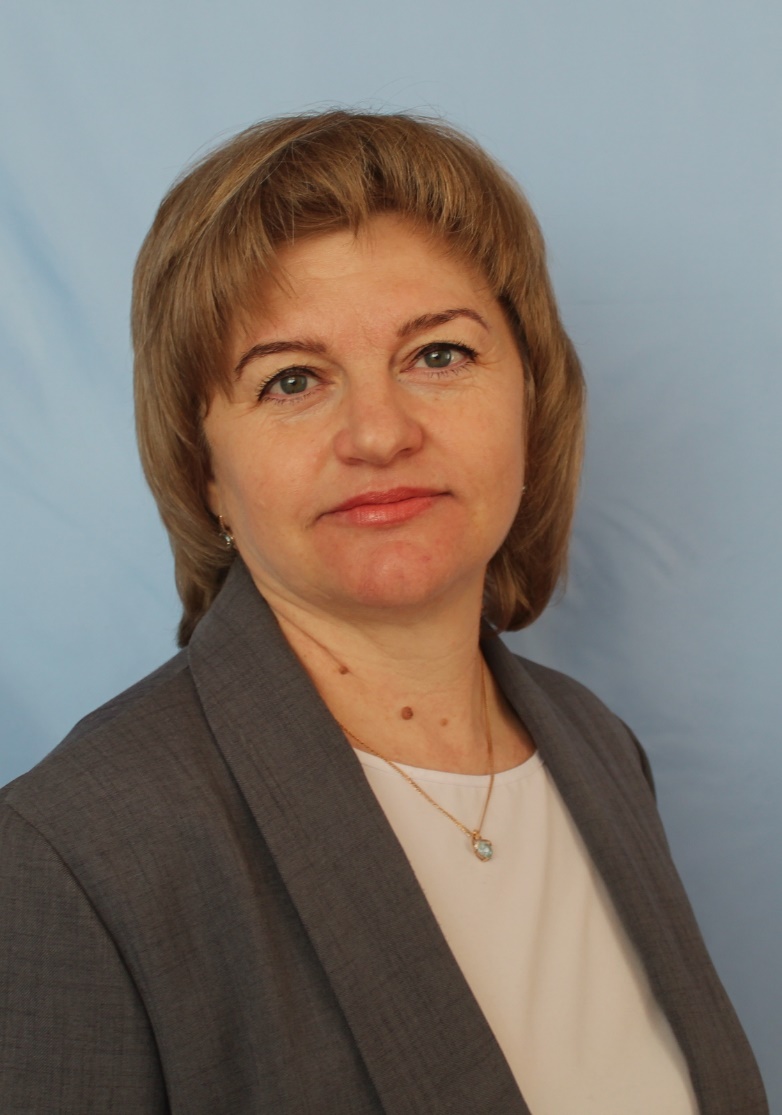 Сведения о вакансиях
Учитель математики:

основная учебная нагрузка – 20 часов в неделю, дополнительная – 5 часов в неделю; 
заработная плата от 25 тысяч рублей.
Меры социальной поддержки
Компенсация коммунальных услуг в размере 2800 руб. ежемесячно;
Возможность получения краевого единовременного пособия (300 или 200 тыс. руб)
Муниципальные «подъёмные»  50 тыс. рублей.
Выплаты ежемесячной надбавки к заработной   плате: 
     30% от оклада в первый год работы;
     20% от оклада- второй год работы;
     10% от оклада - третий год работы.
Меры методической поддержки молодого специалиста
В Немецком национальном районе  создана и работает Ассоциация     молодых педагогов, руководитель –Танцюра Наталья Витальевна, учитель математики.
Ежегодно проводится конкурс «Учитель года», номинация «Педагогический дебют»
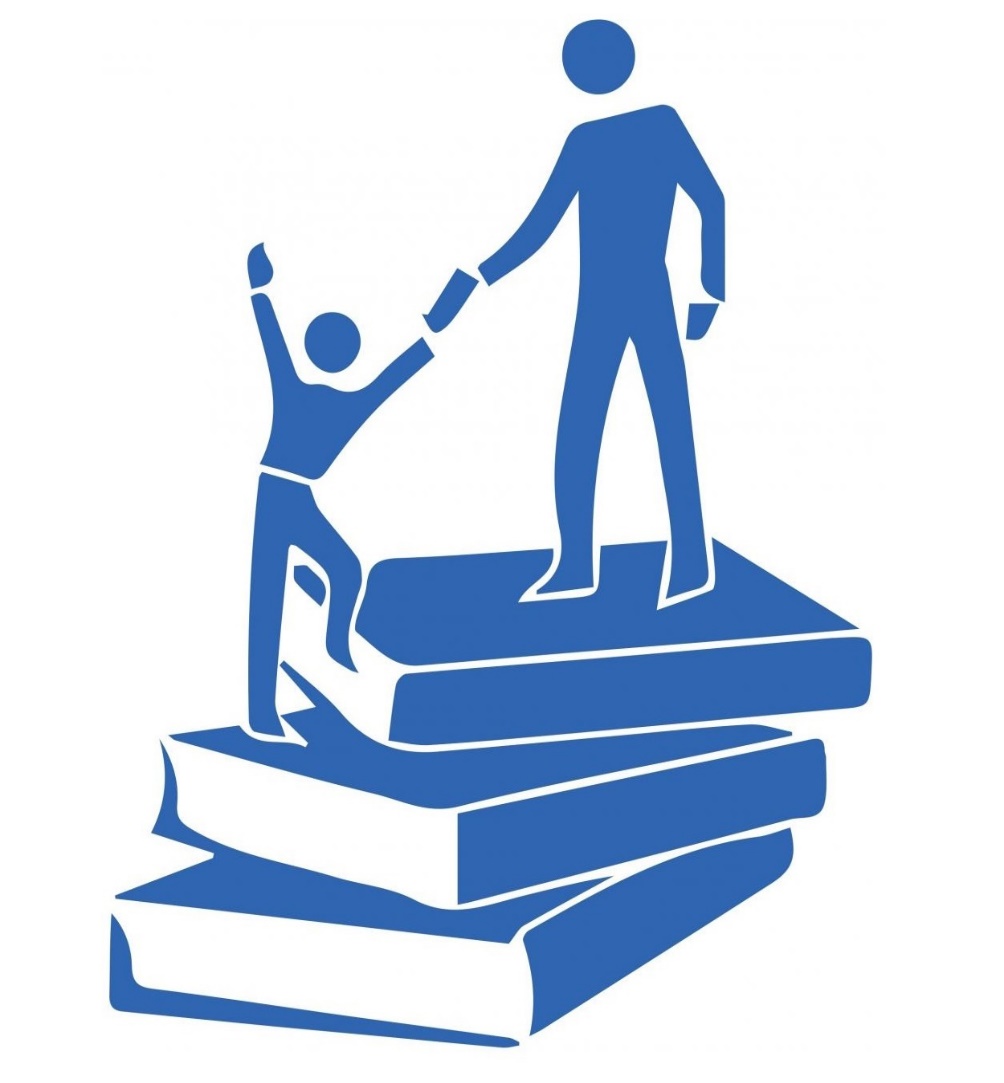 С целью оказания методической помощи молодому учителю в школе создана система наставничества -поддержка опытного педагога для приобретения молодым специалистом необходимых профессиональных навыков.
Мы ждем энергичных и знающих свое дело людей, которые хотят работать с детьми и отдавать им частичку себя.
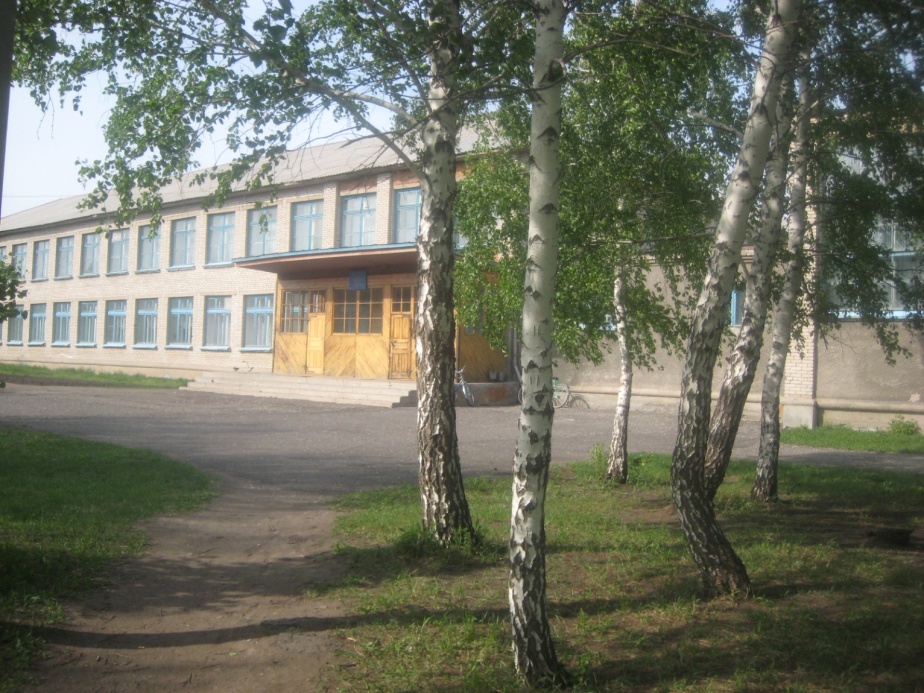